Детская иллюстрация Орловой Натальи Александровны.
Гущина Галина
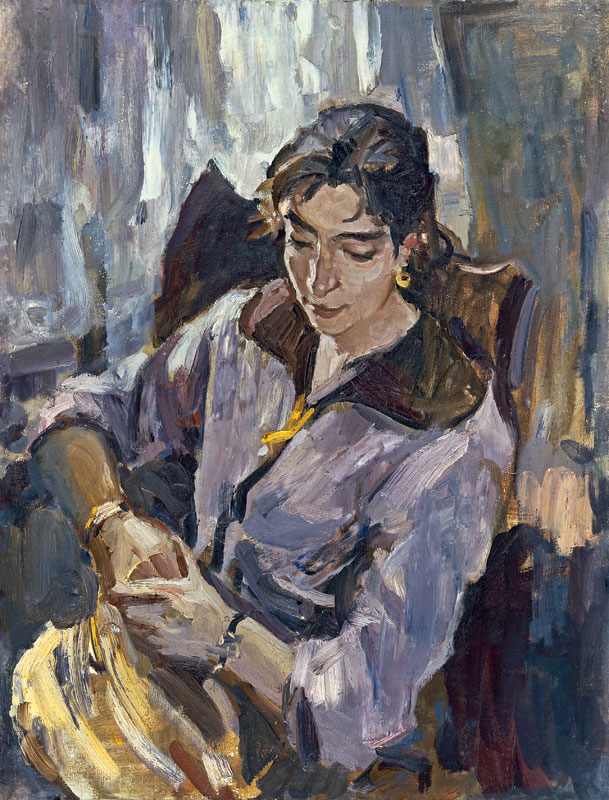 Л. Русов. Портрет Н. А. Орловой. 1956
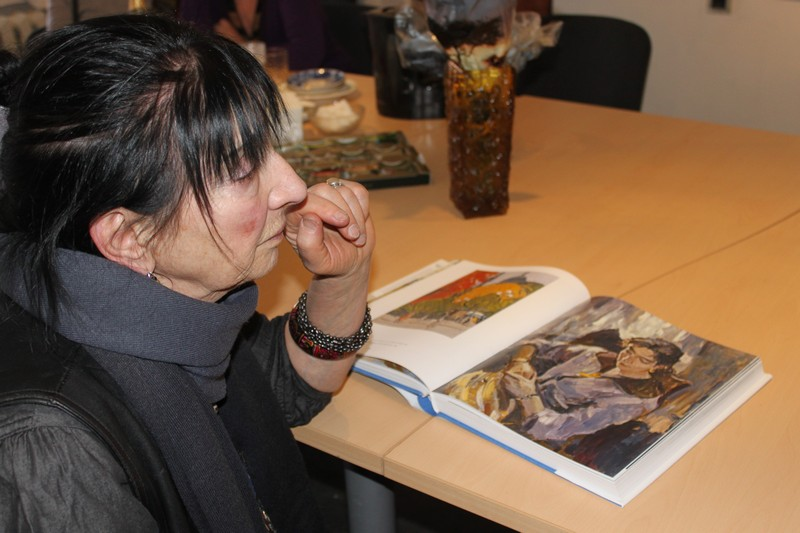 Н. А. Орлова.
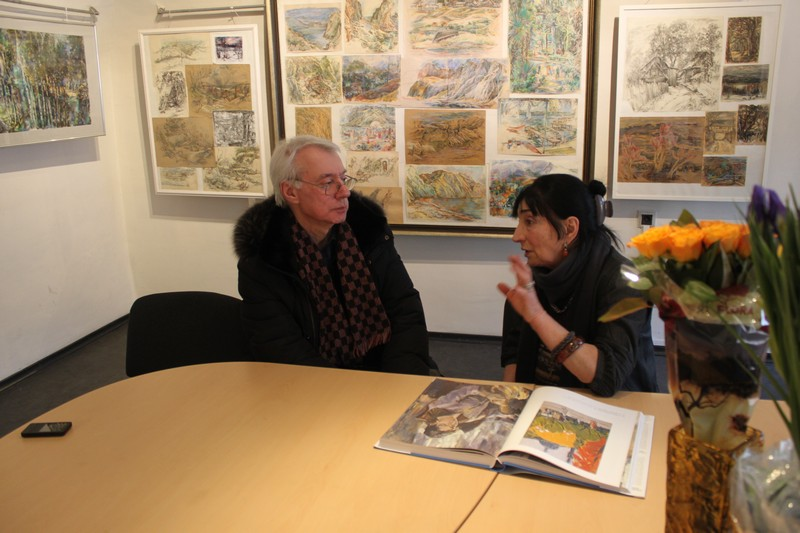 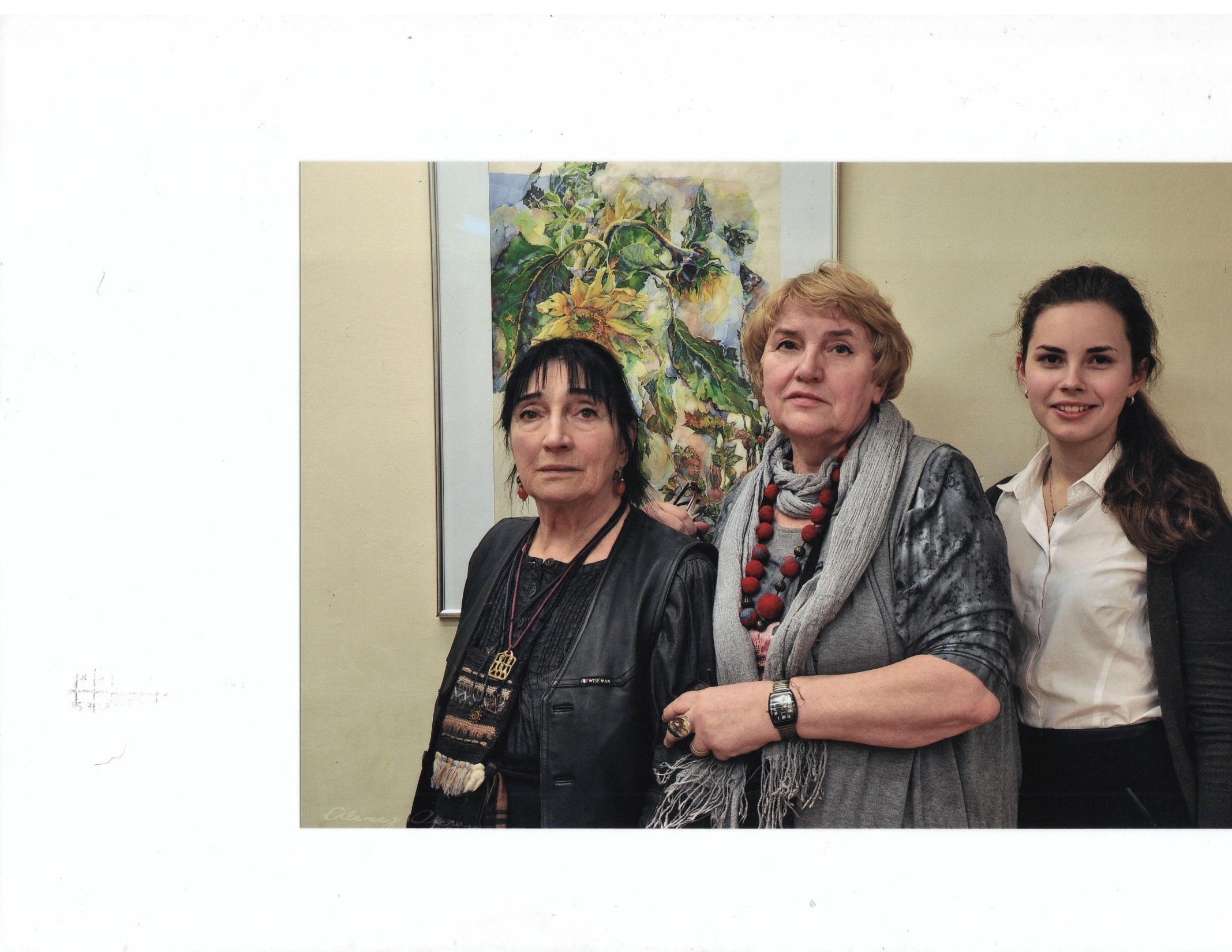 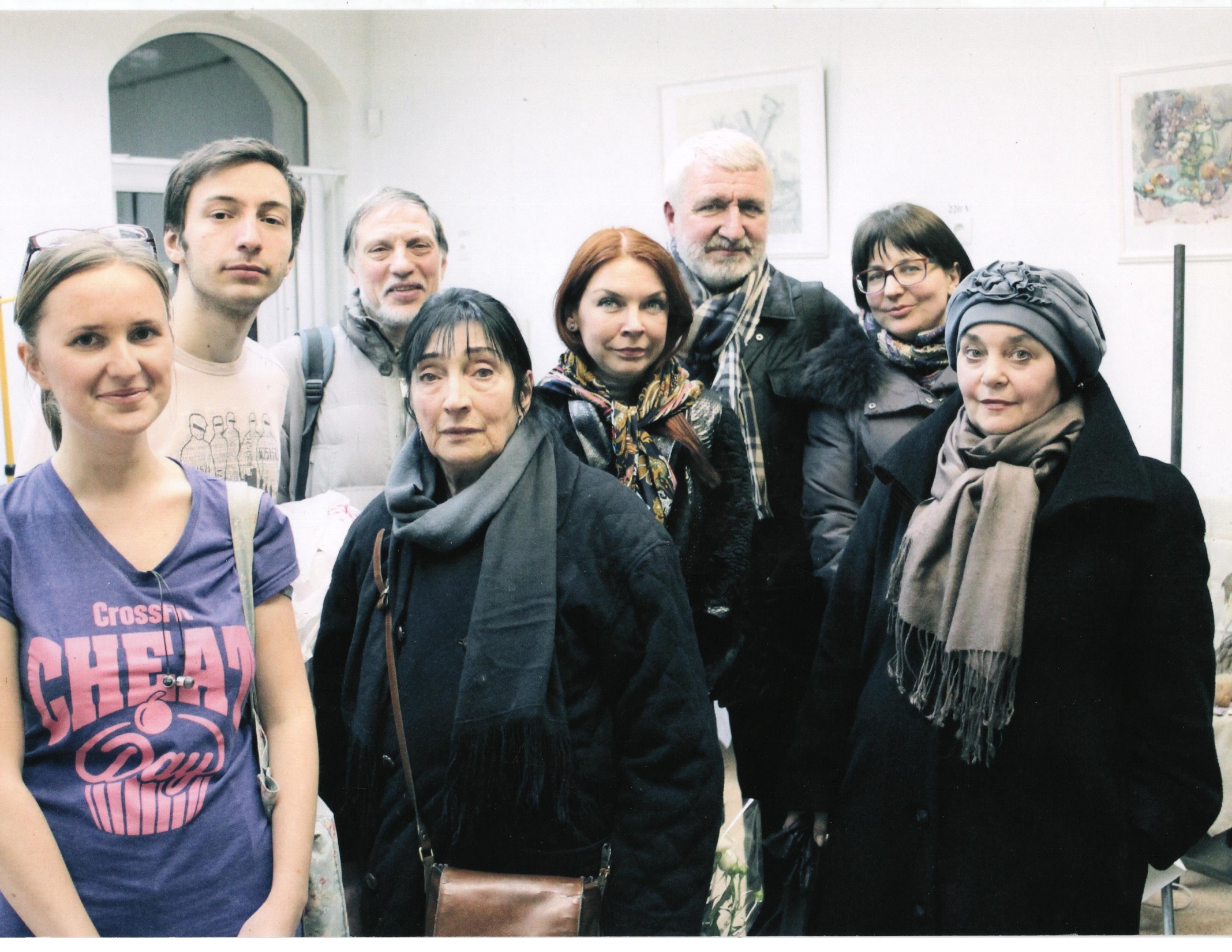 «Талантливым людям нужно помогать, им тяжело пробиться в жизни. Способных нужно поддерживать, из них получатся хорошие ремесленники. А посредственностей нужно гнать, у них огромная пробивная сила и, поднявшись наверх, они принесут много вреда…»
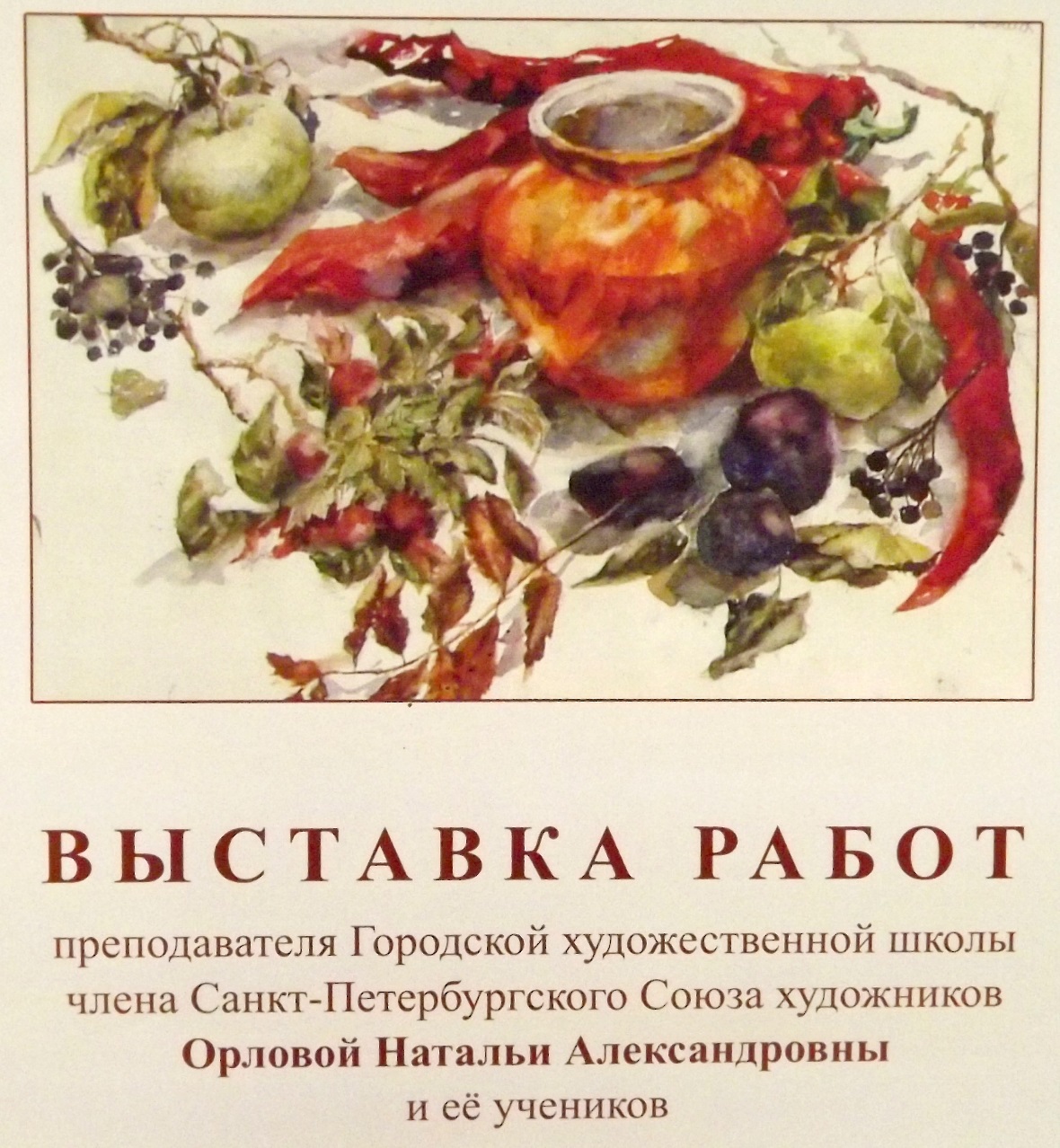 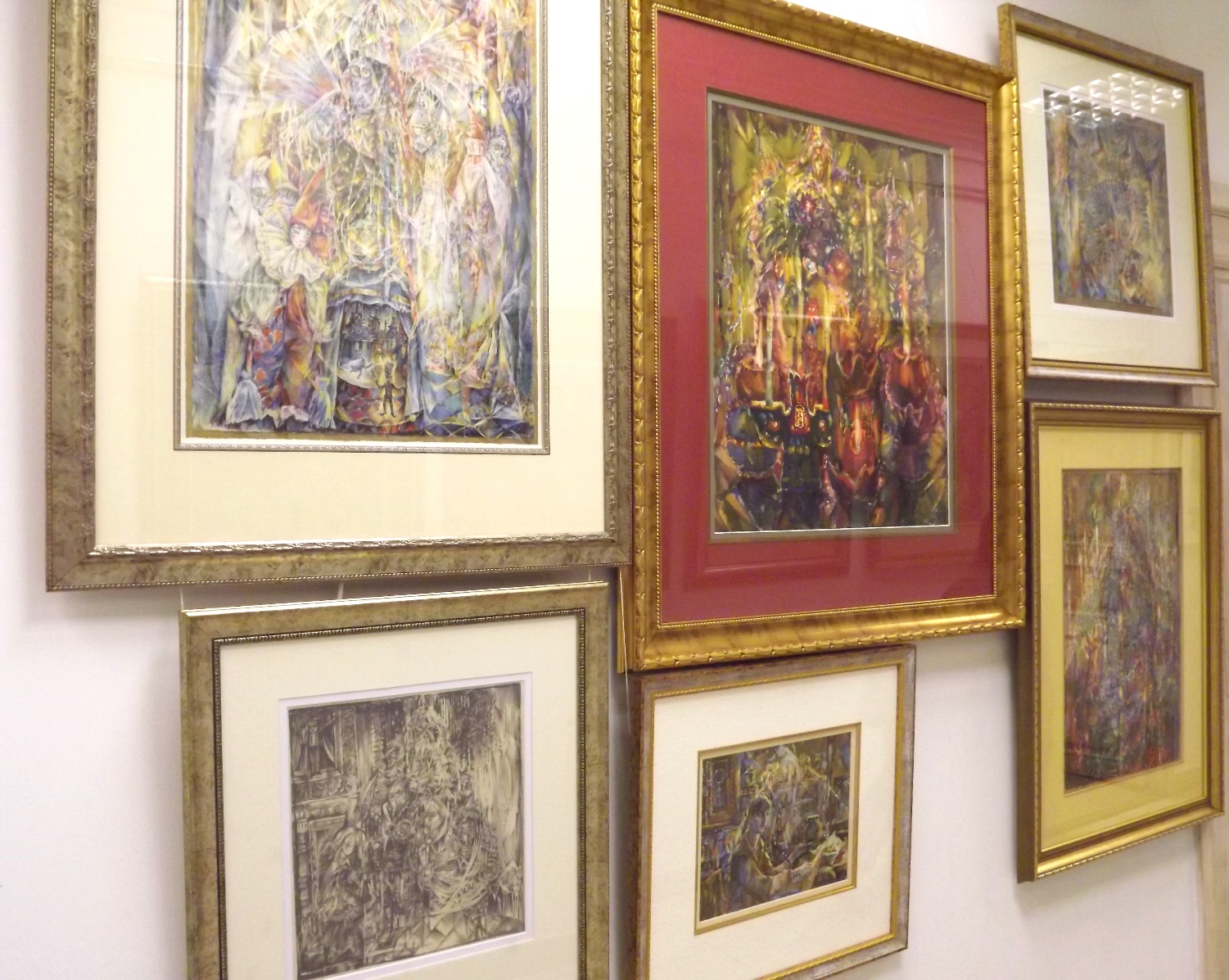 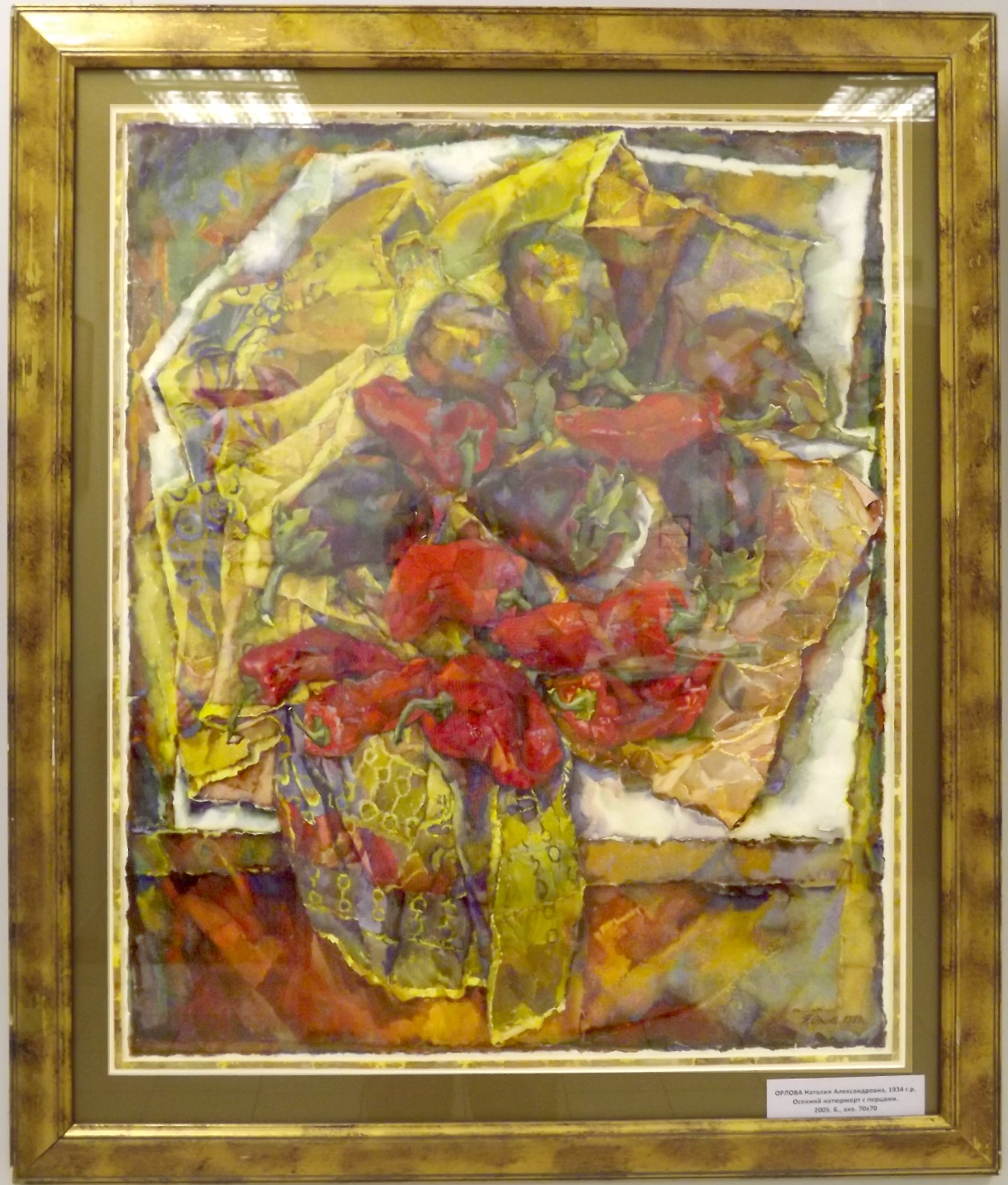 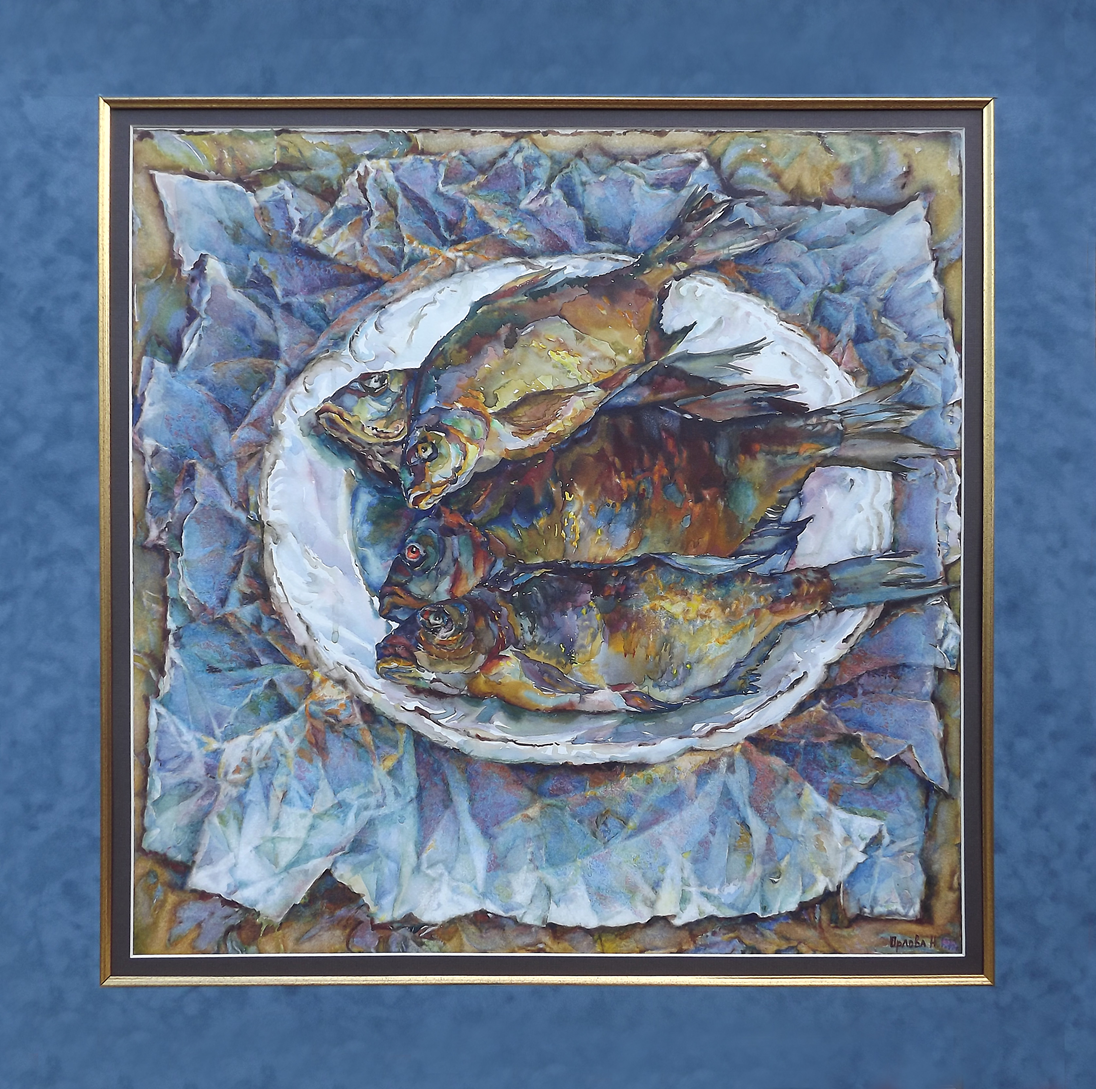 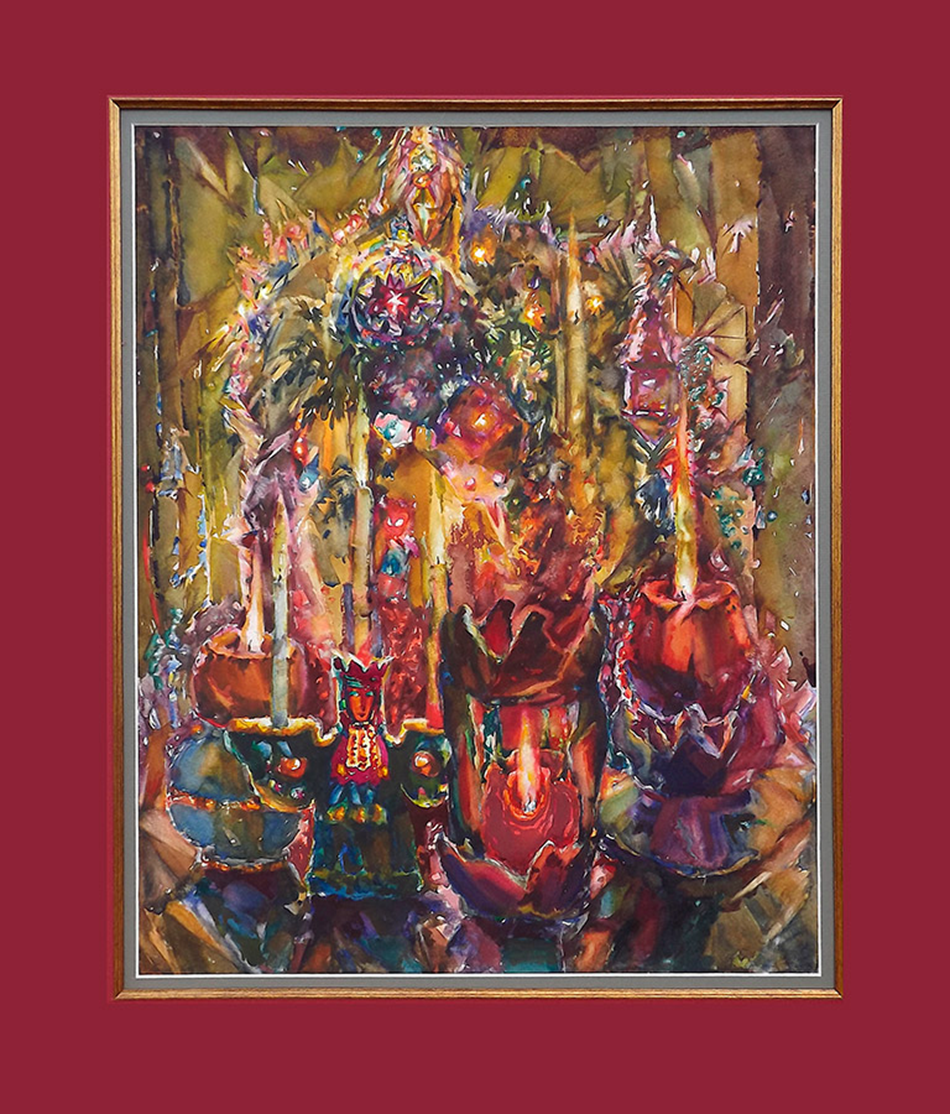 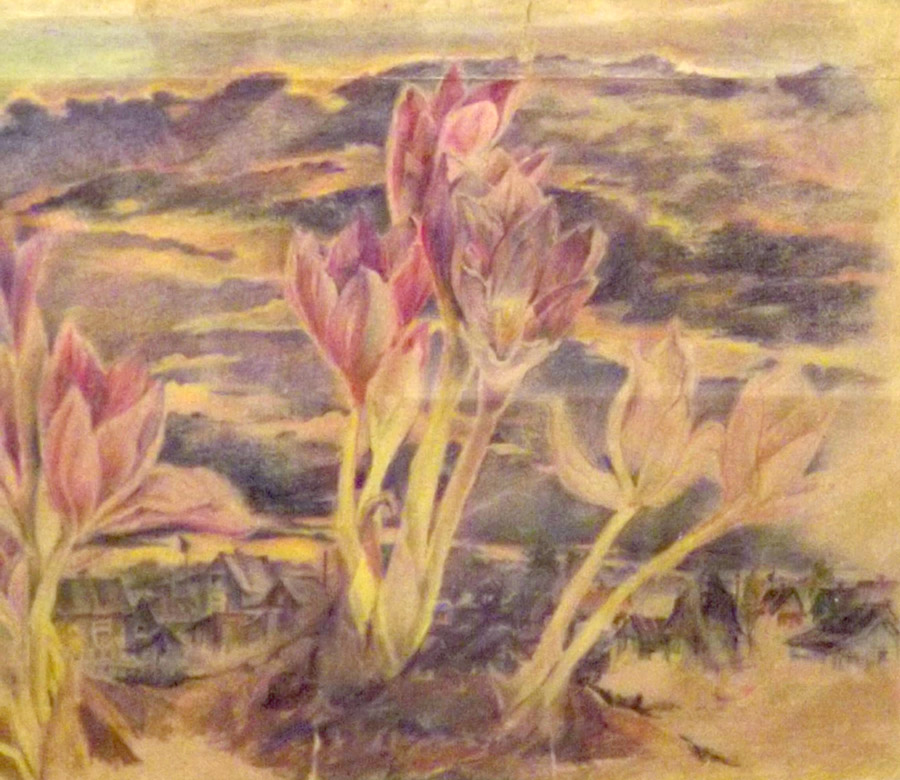 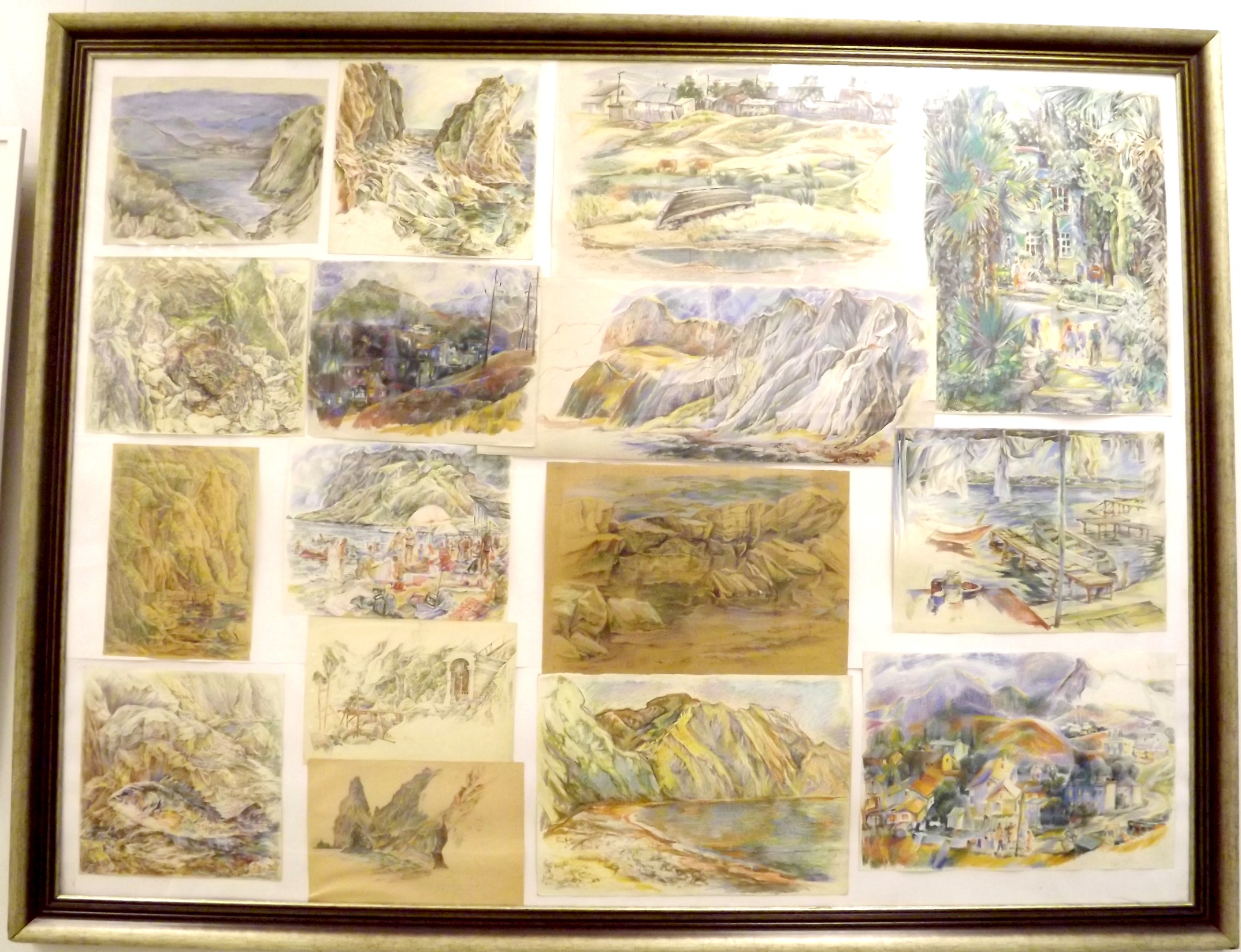 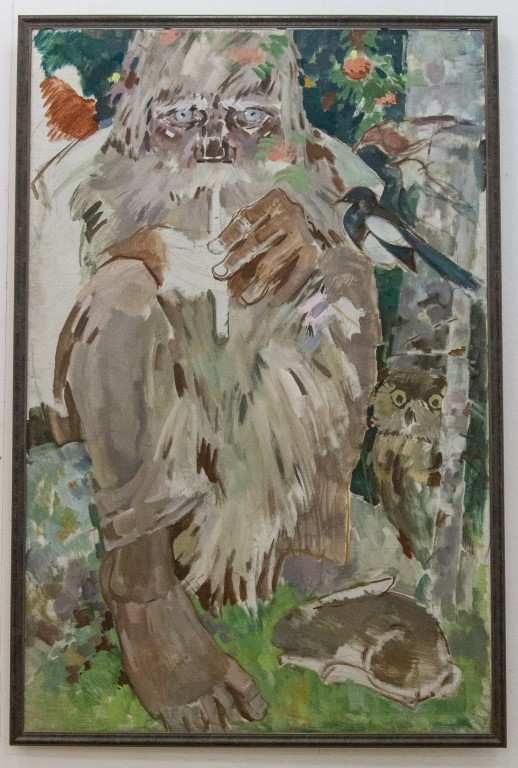 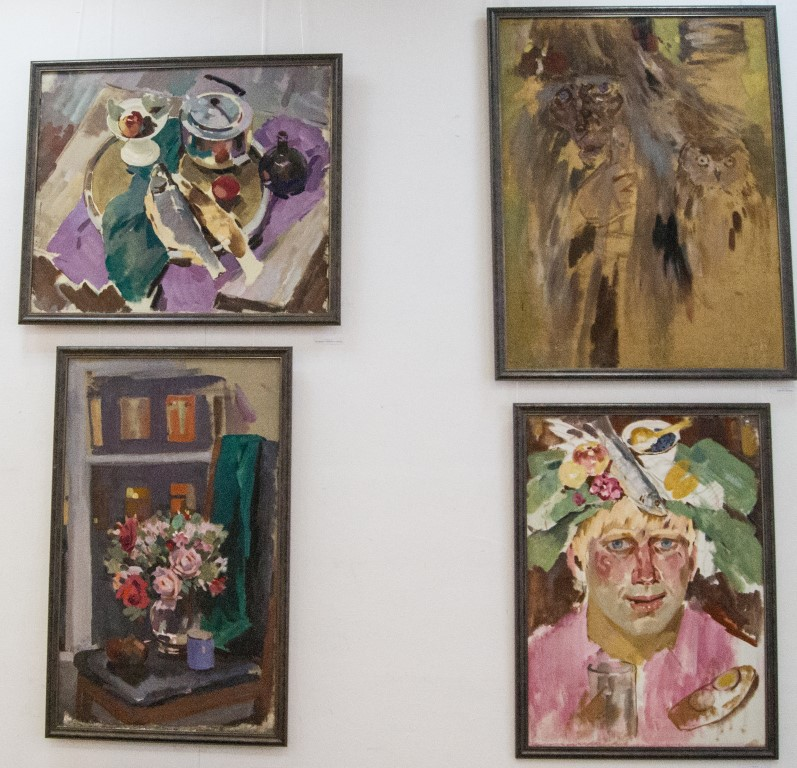 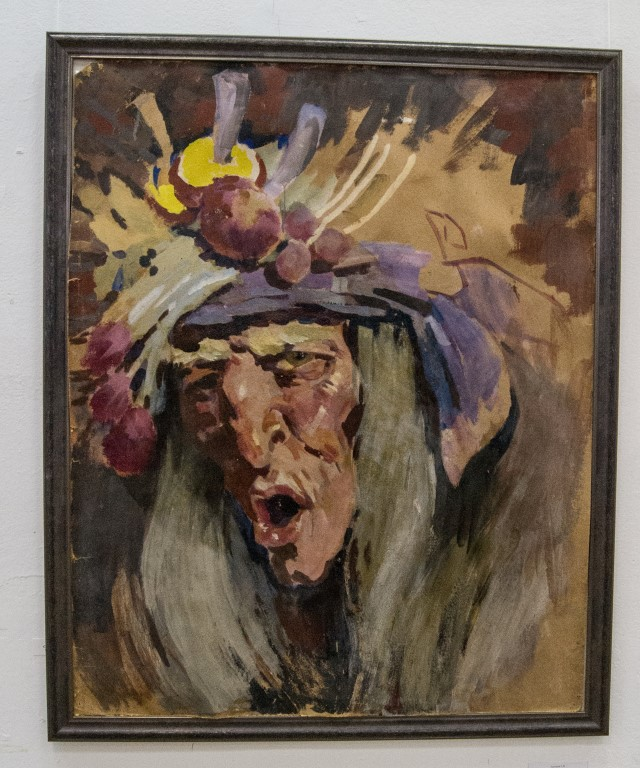 Иллюстрация детской книги.
"КУРОЧКА РЯБА" С ИЛЛЮСТРАЦИЯМИ Н.ОРЛОВОЙ (1963)
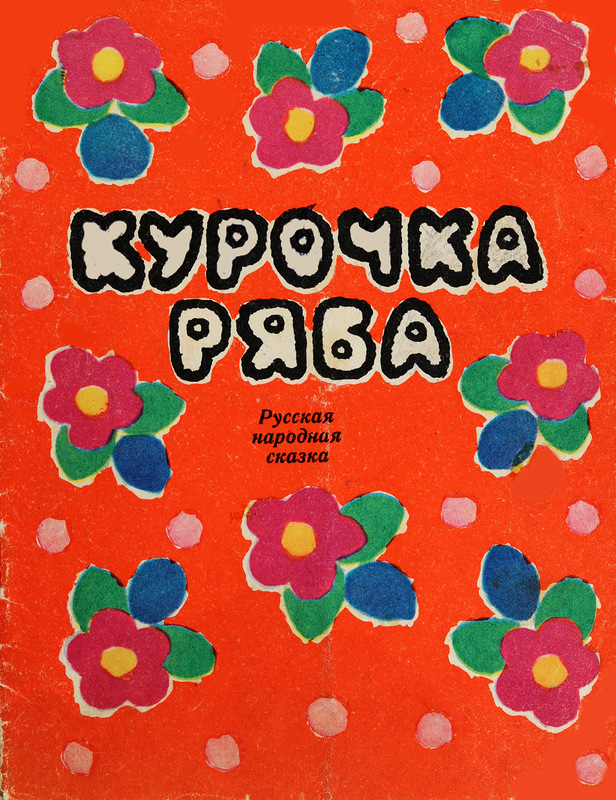 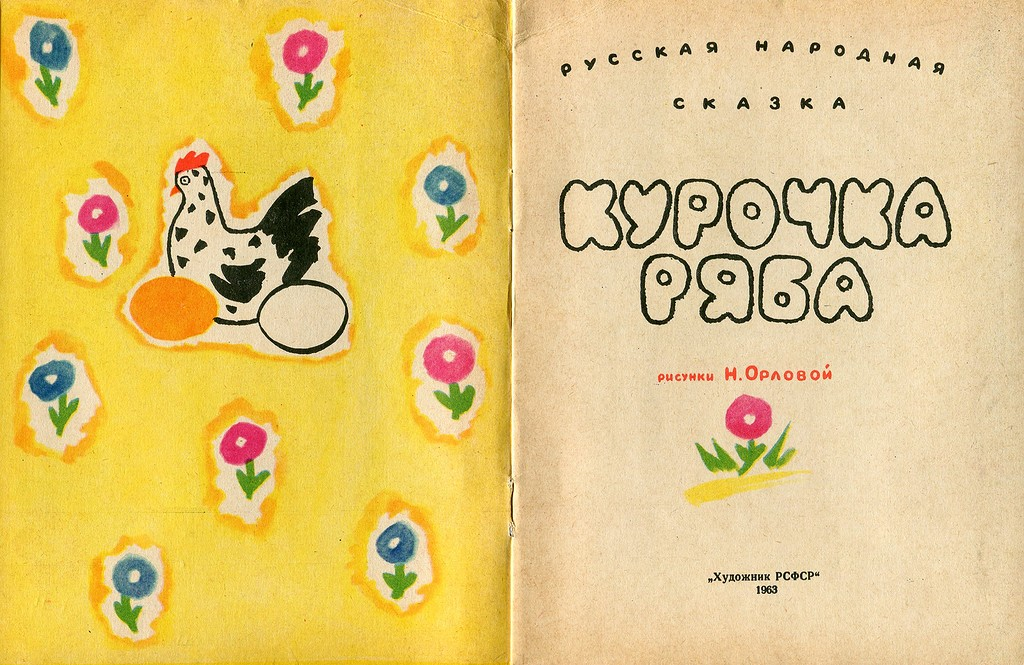 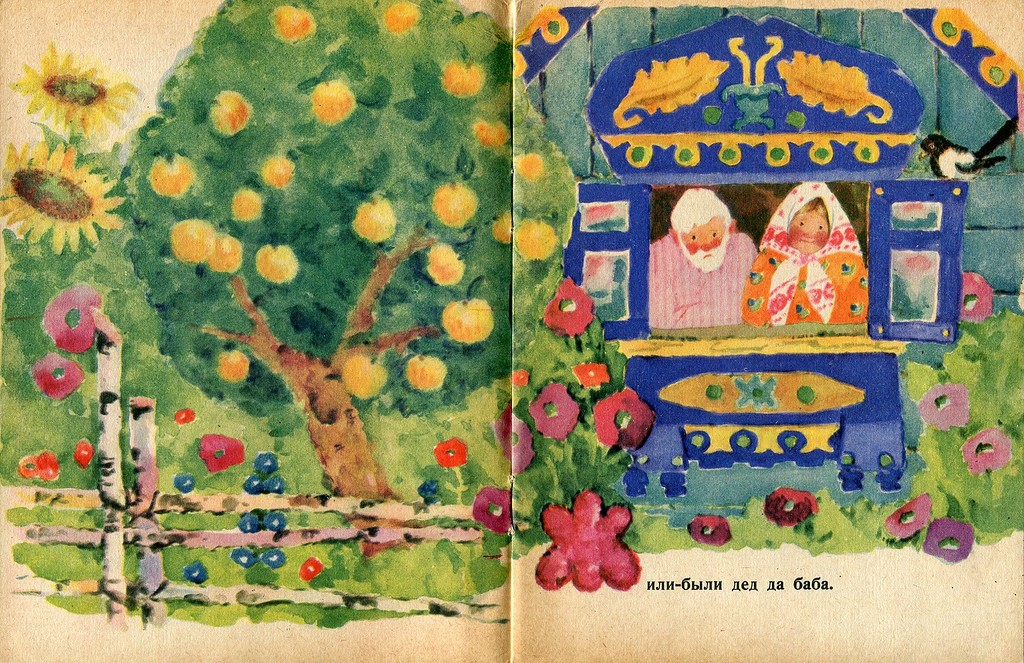 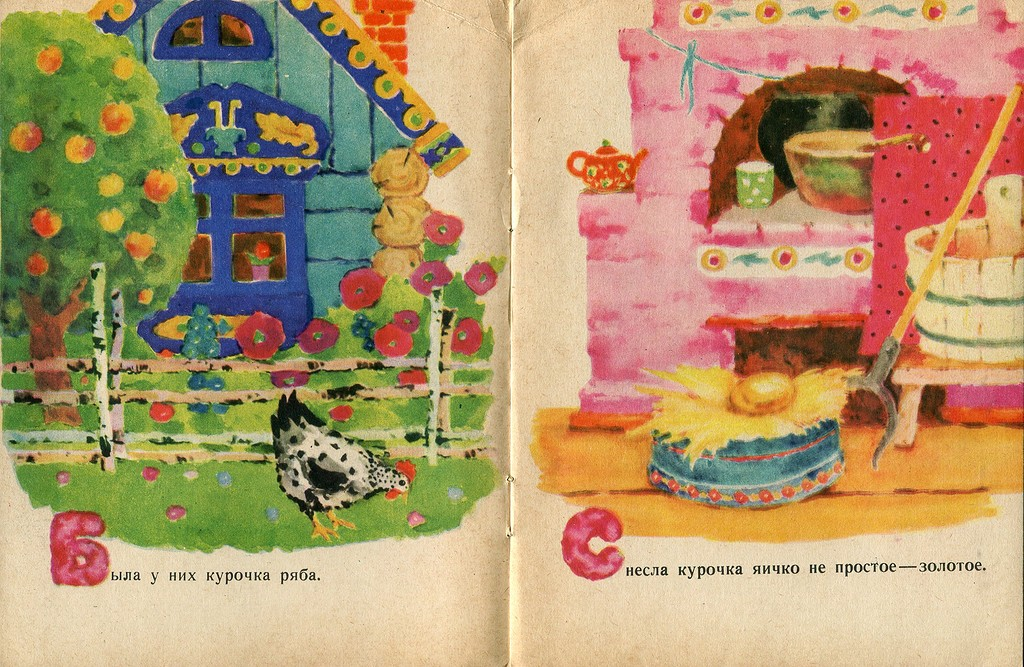 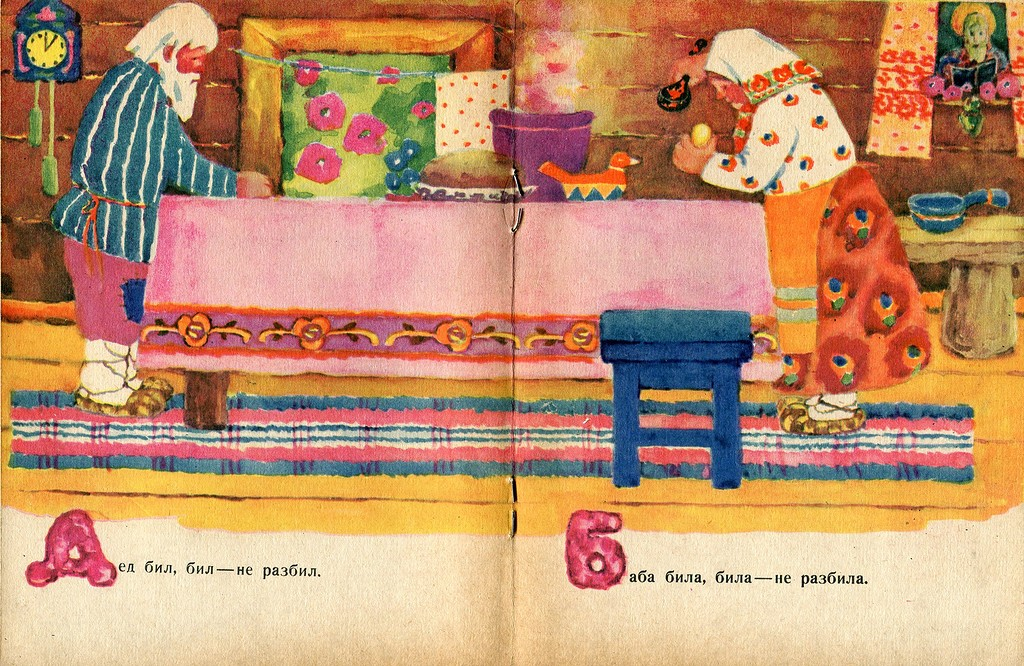 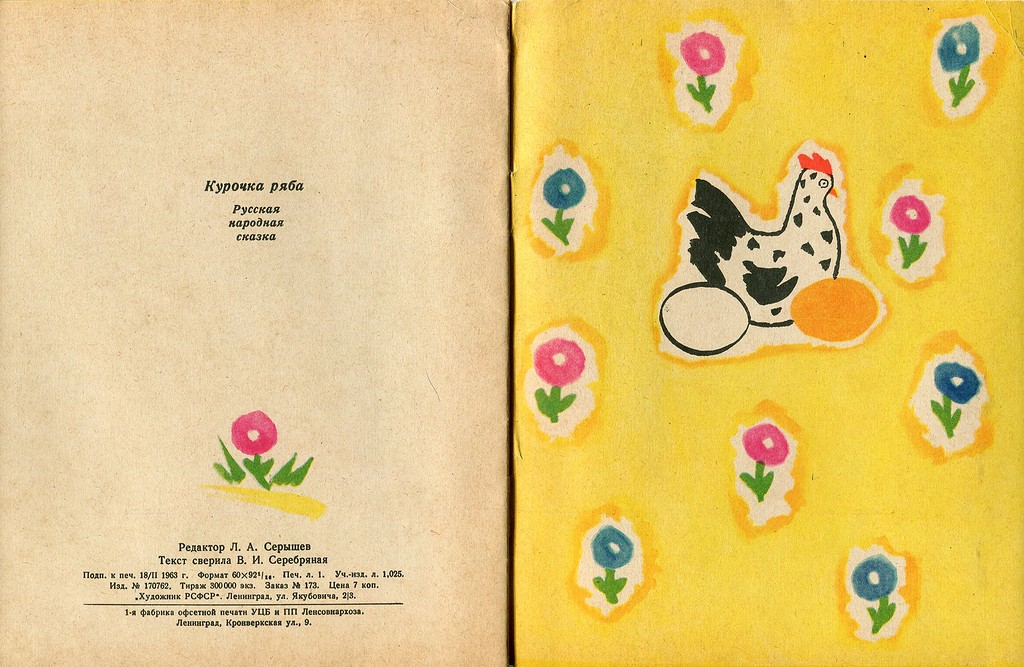 Л. Толстой "Малышам", 1965 г., рис. Н. Орловой
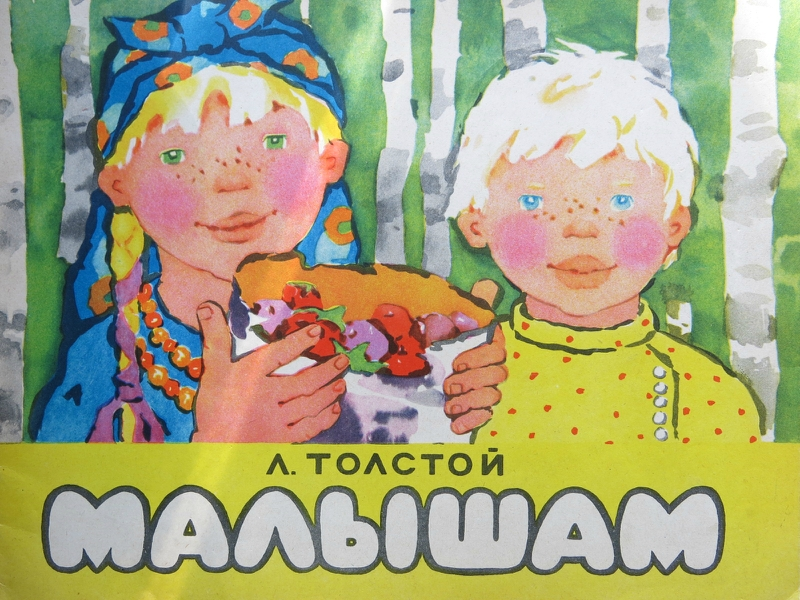 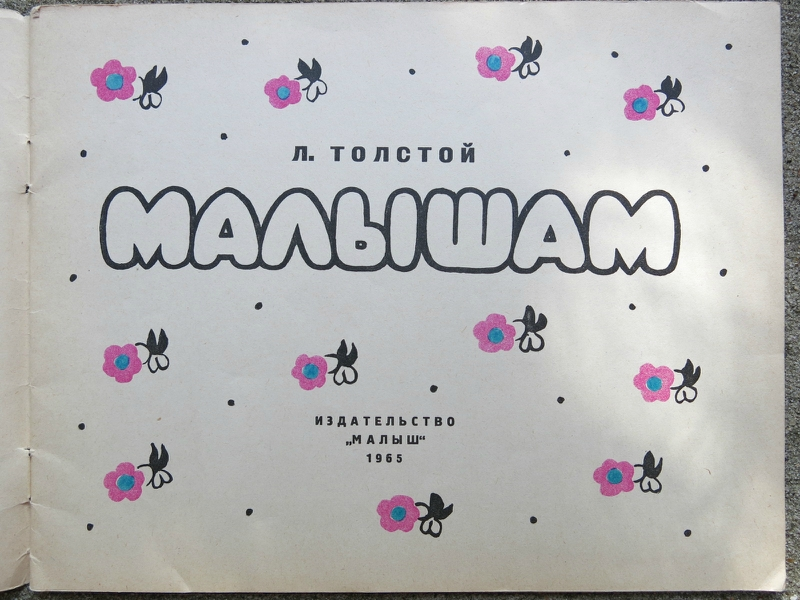 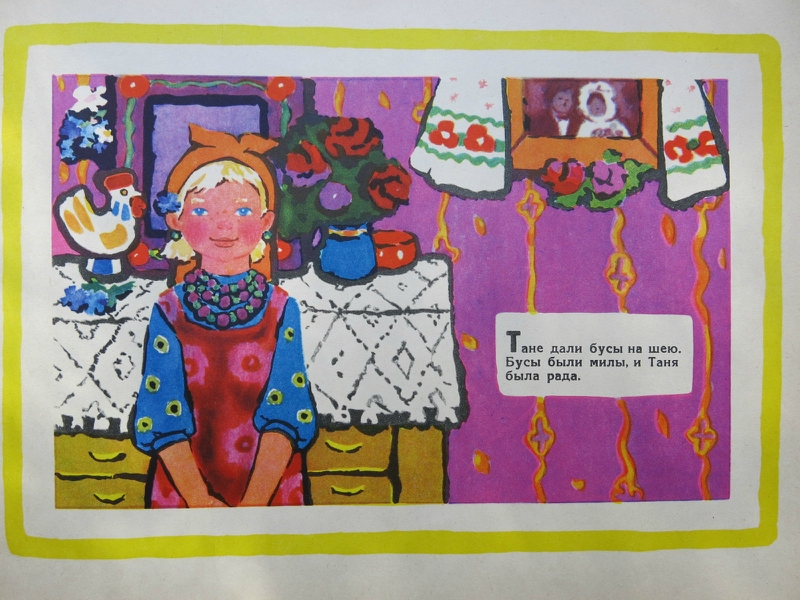 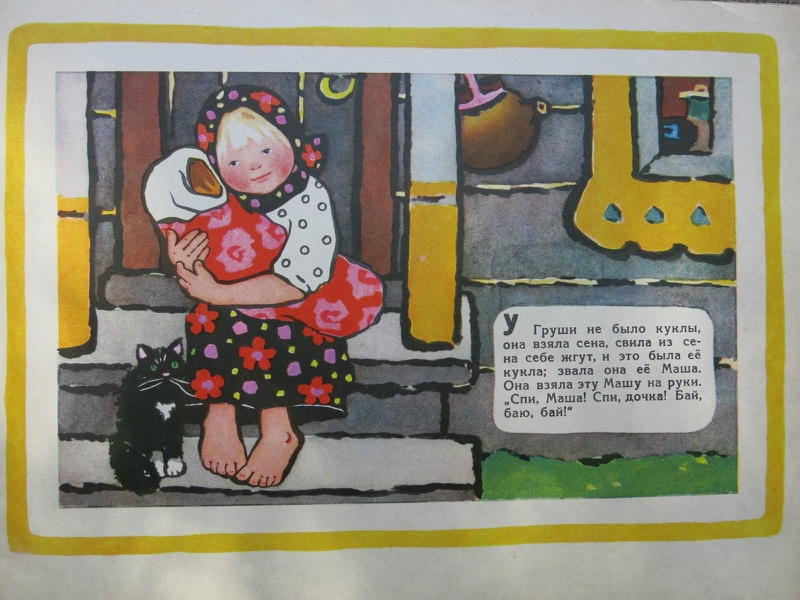 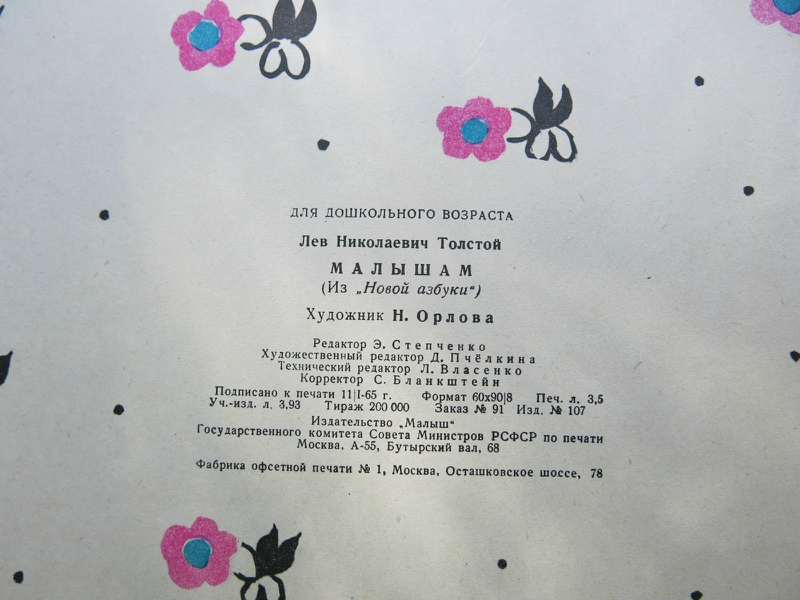 "Сестрица Аленушка и братец Иванушка" 1966 года.
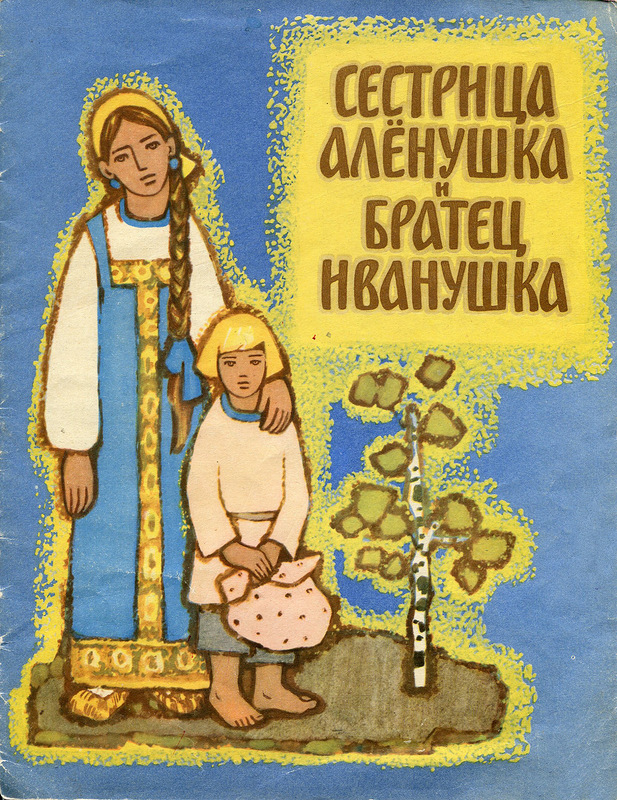 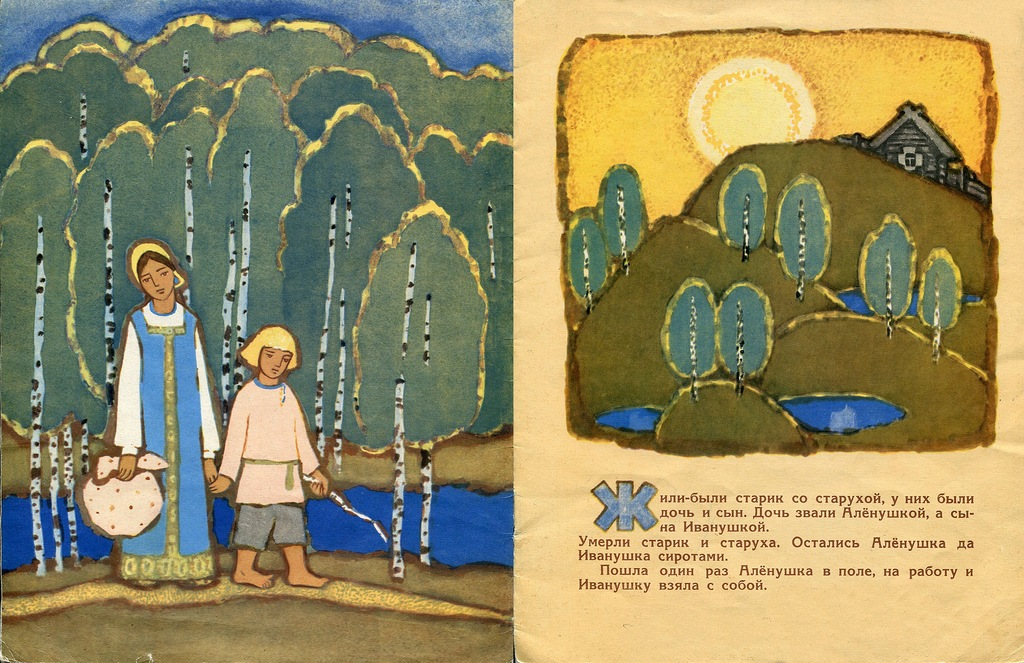 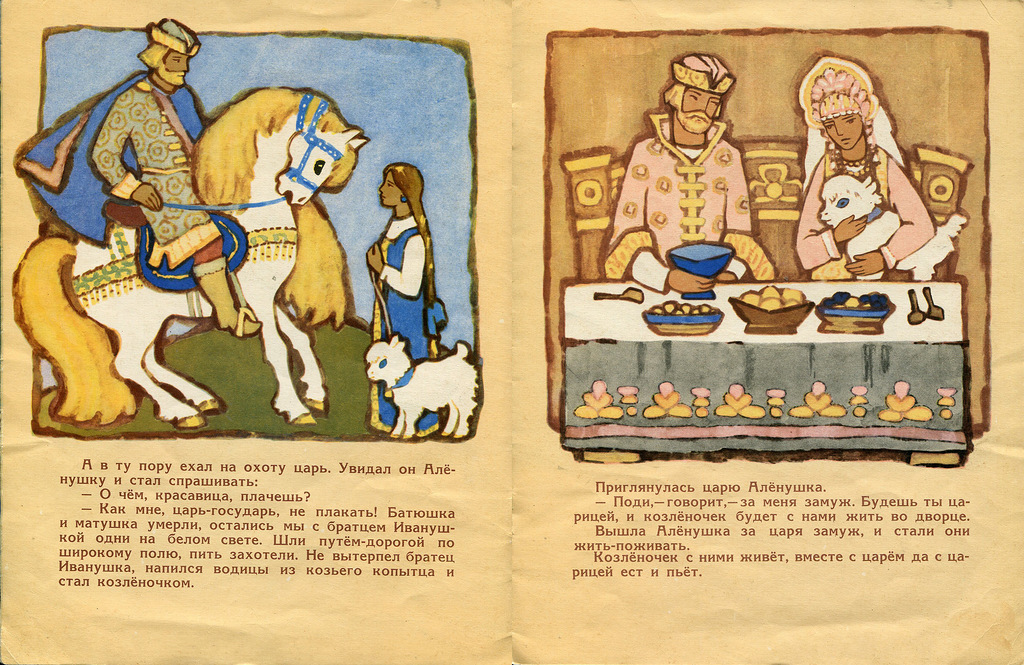 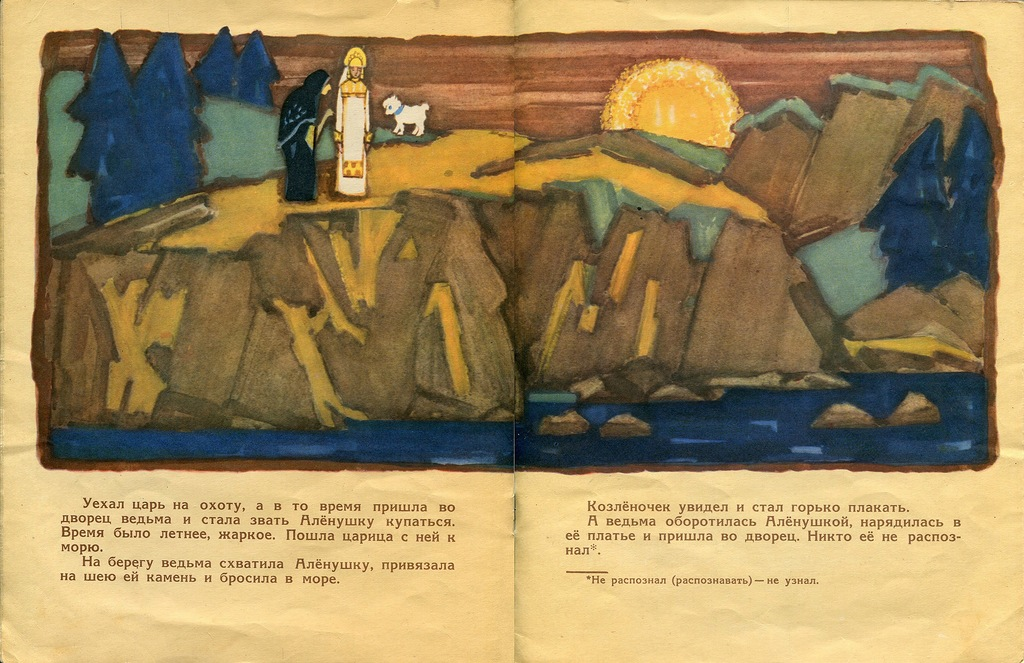 "Царевна-лягушка".
Москва, Малыш 1968 г.
Художник Н.Орлова.
Большой формат, обложка.
Тираж 500000 экз.
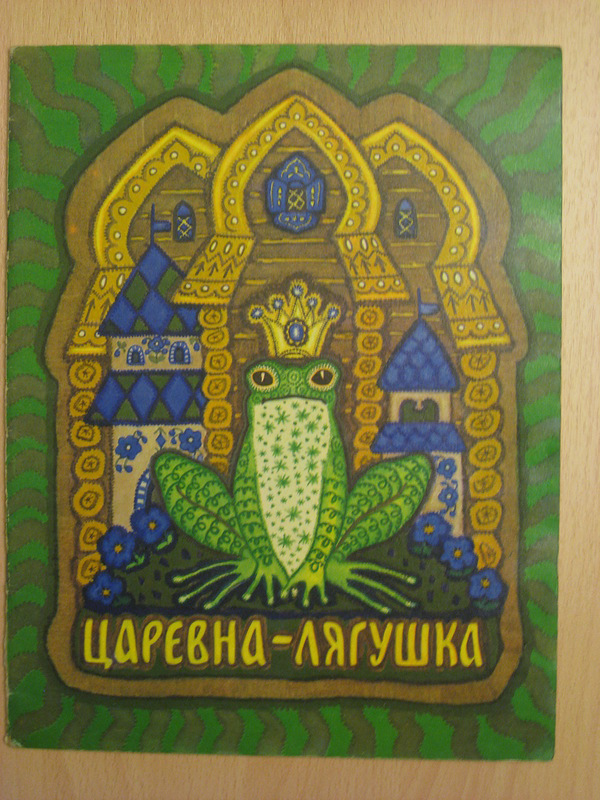 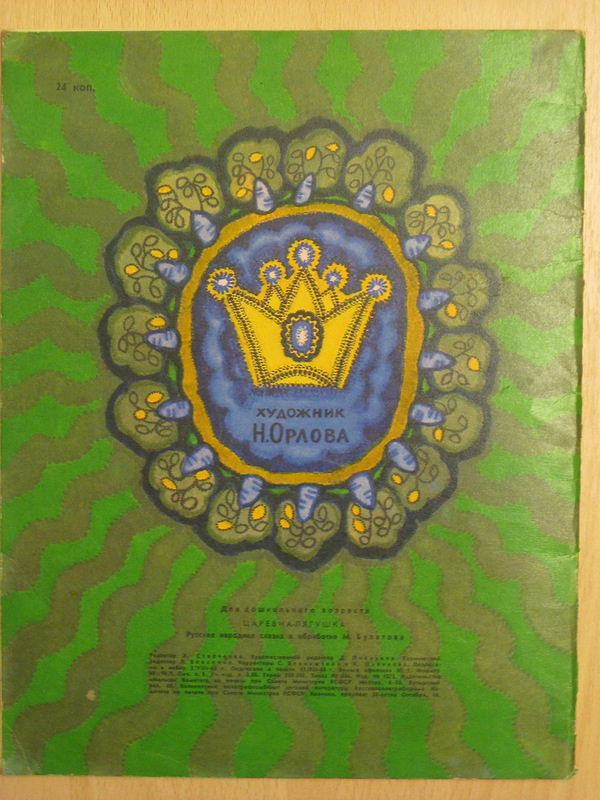 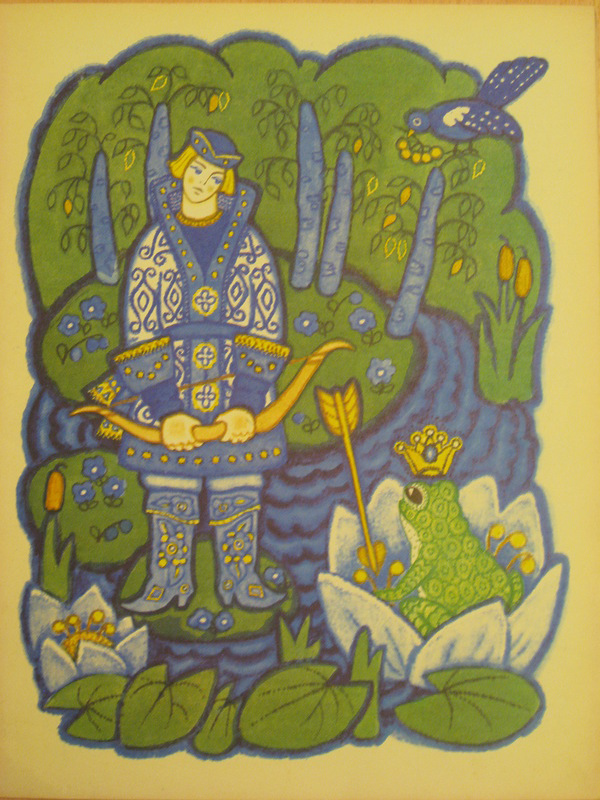 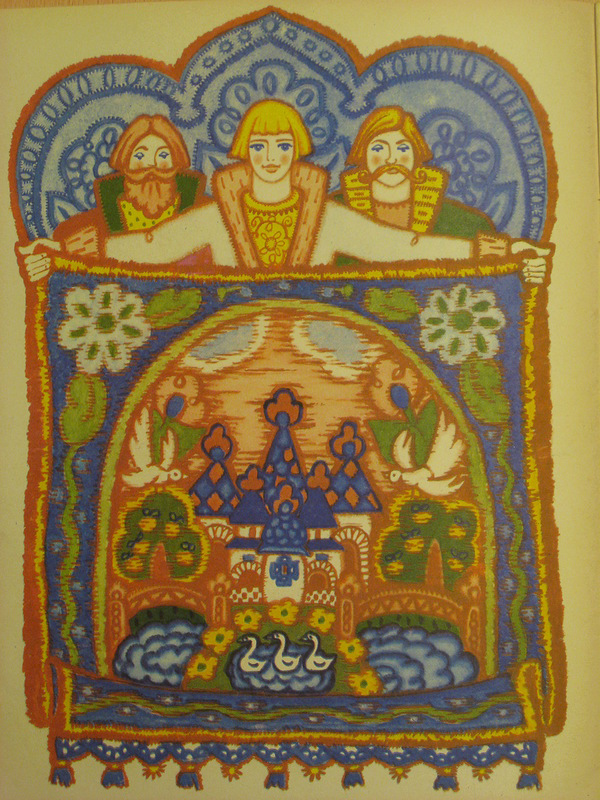 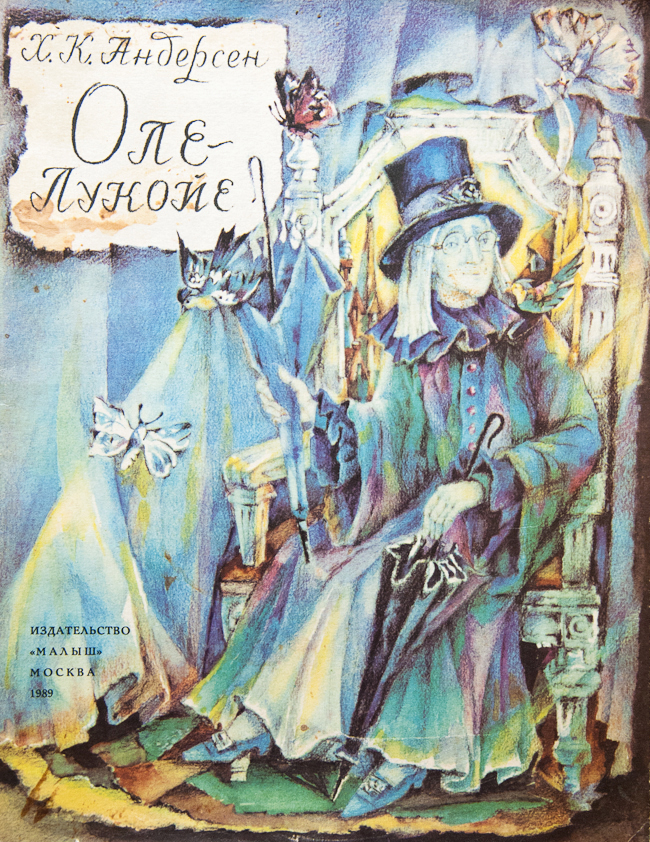 Наталья Орлова «Оле-Лукойе»
Иллюстратор Наталья Орлова
Автор Hans Christian Andersen
Сказка «Оле-Лукойе»
Страна Россия
Год издания 1989
Издательство Малыш
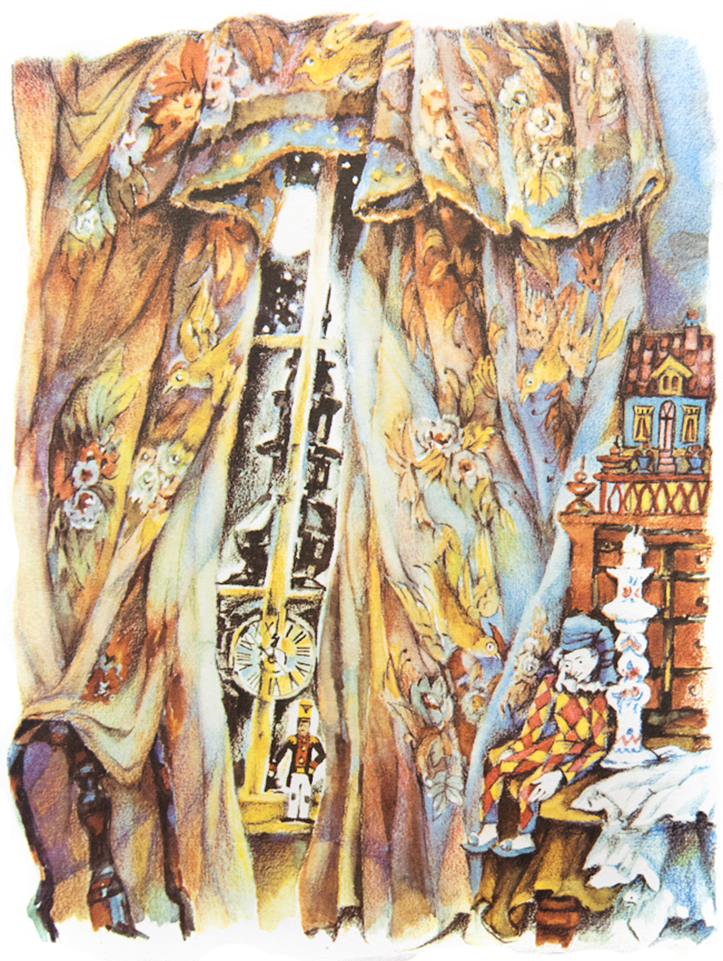 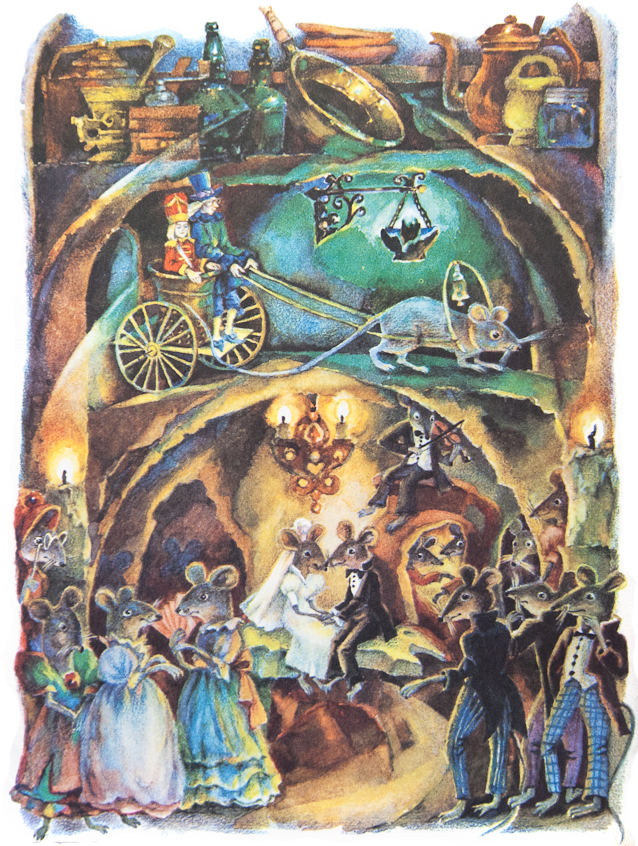 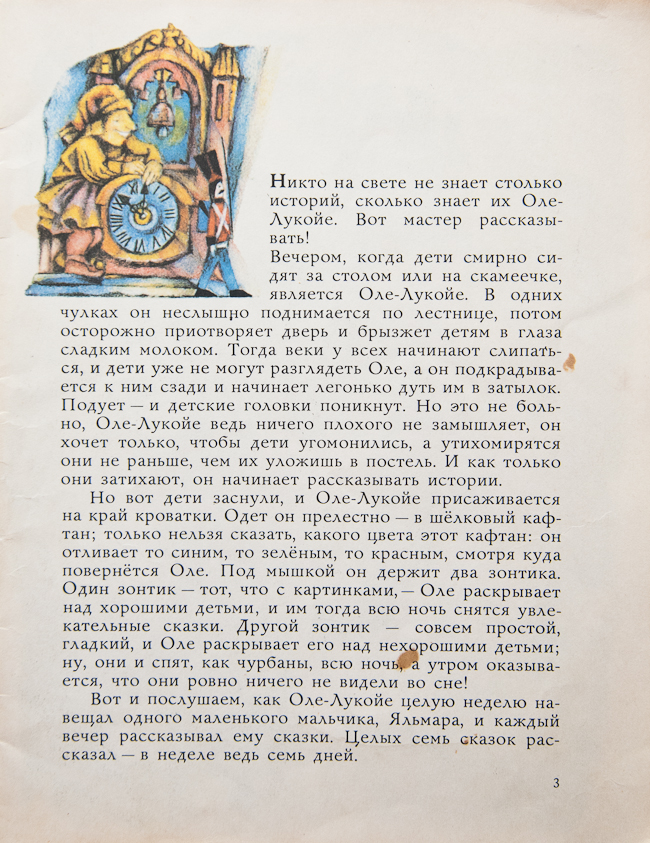 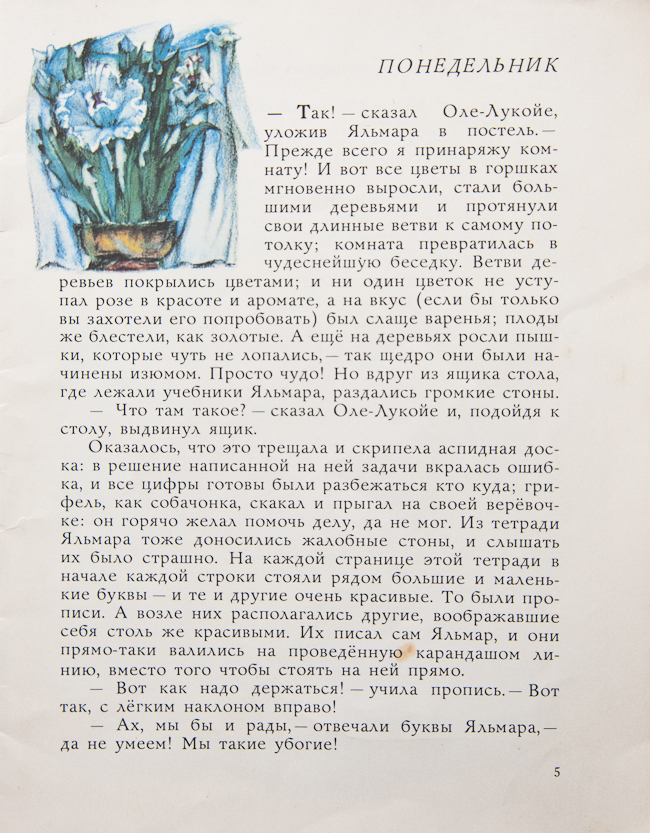 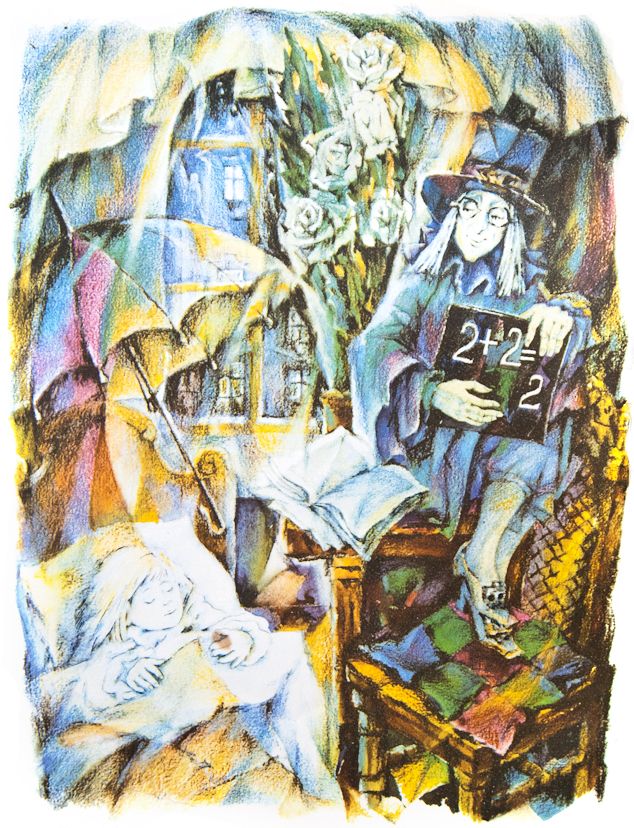 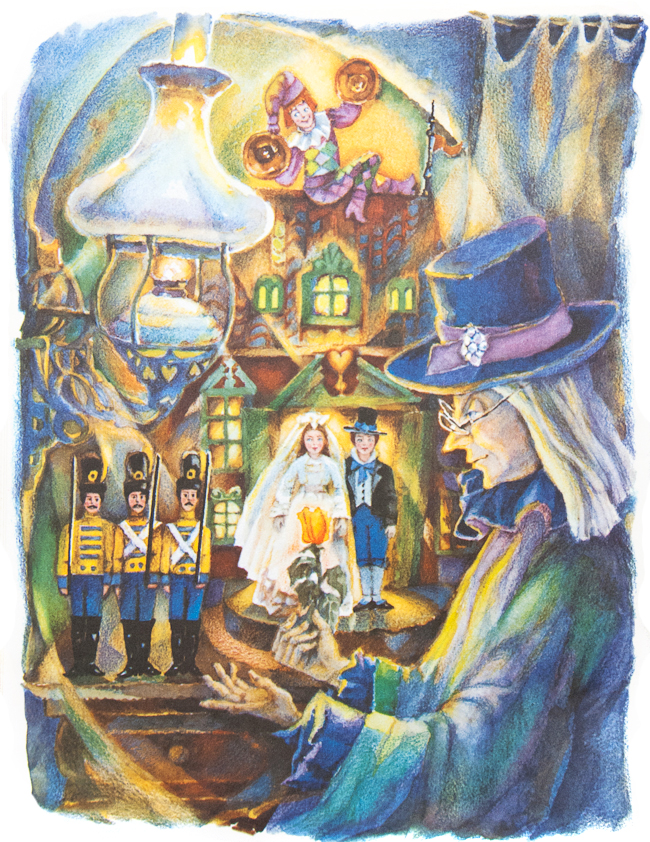 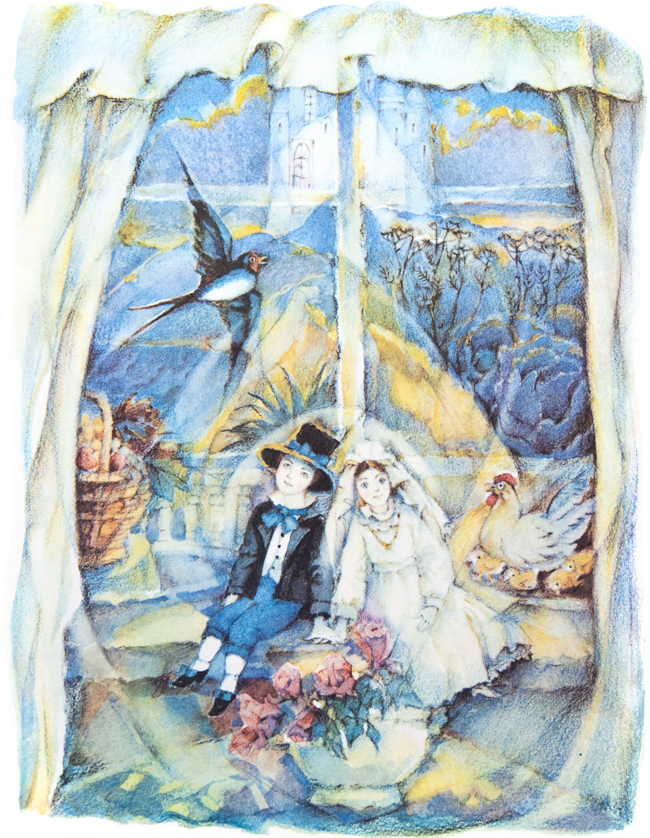 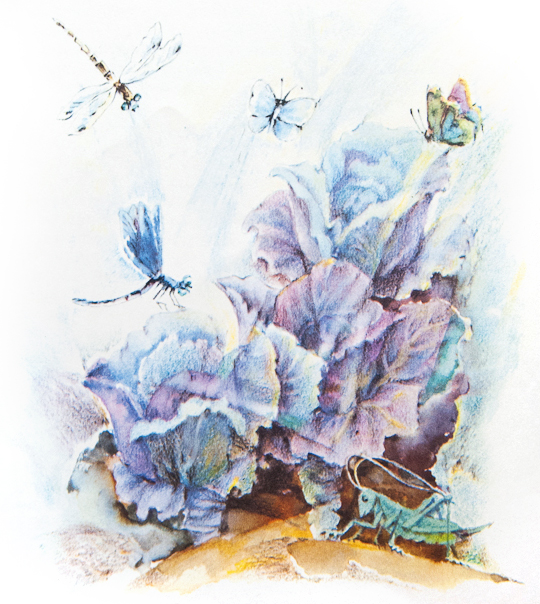 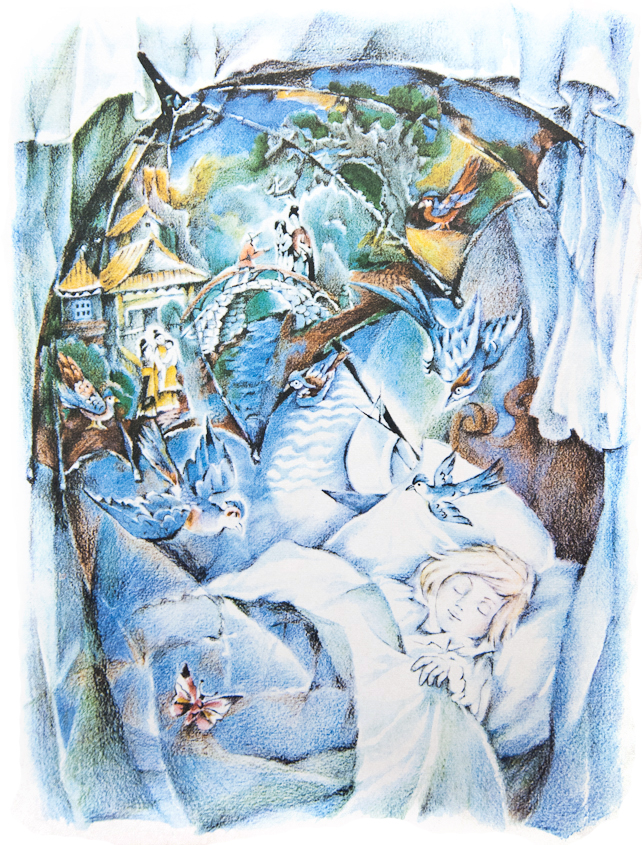 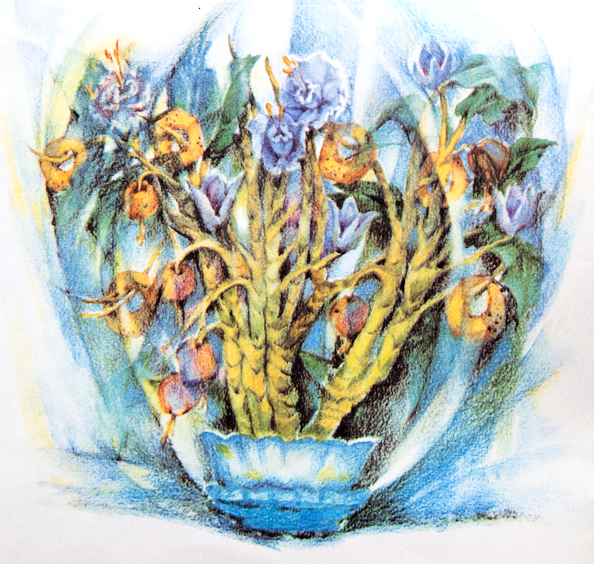 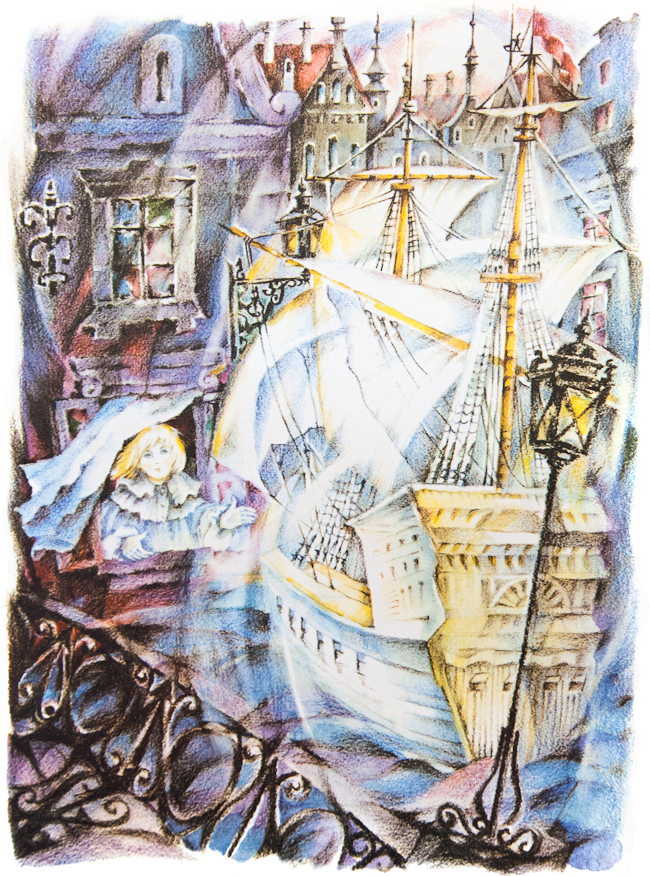 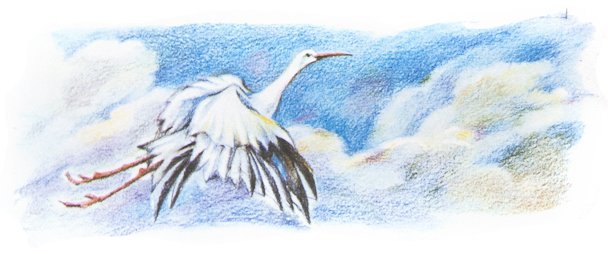 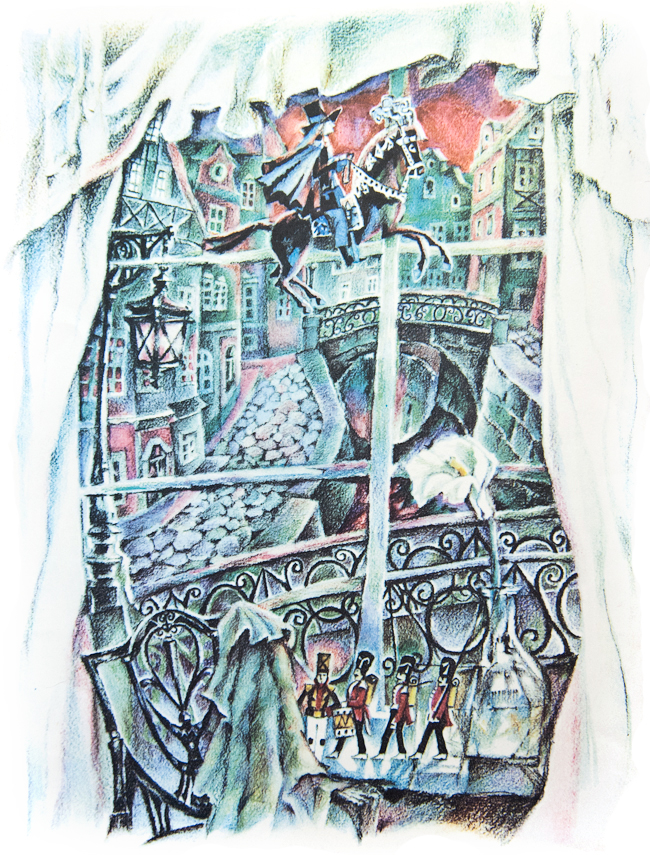 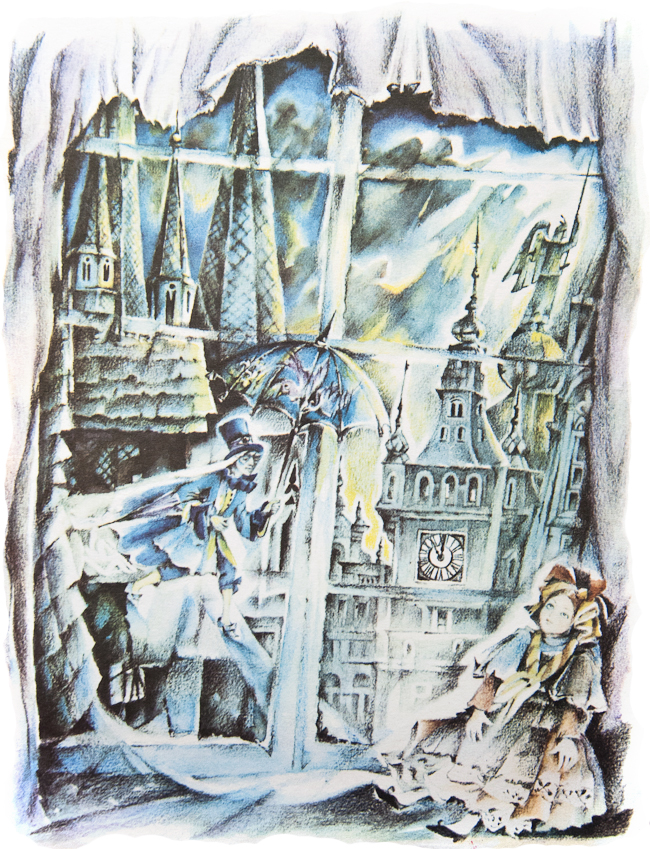 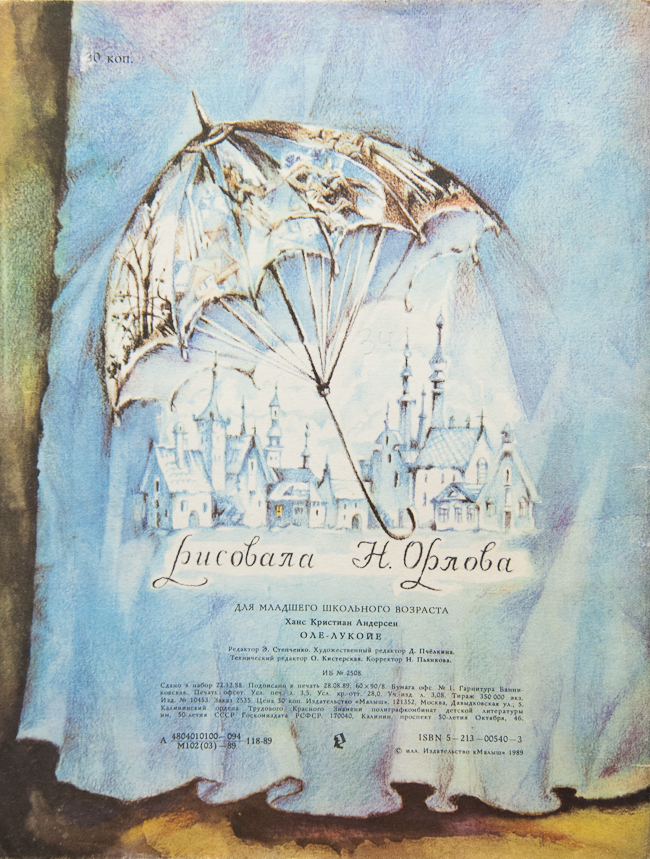